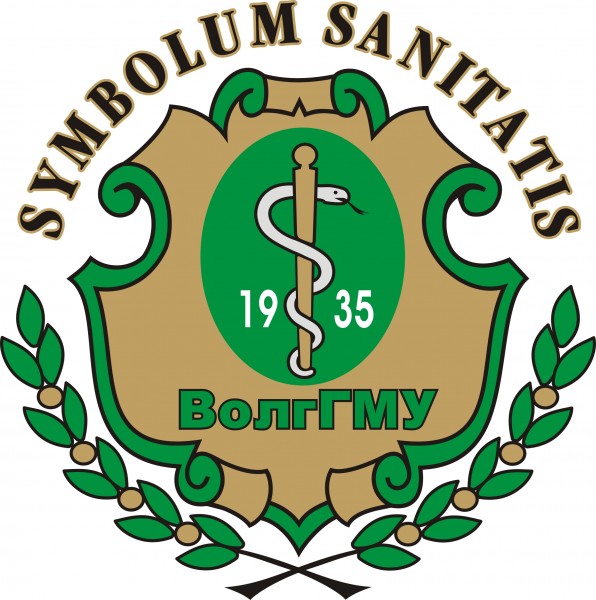 Основы иммуногематологии
[Speaker Notes: Значение витамина D
Образование витамина D 
Источники витамина D
Определение и рекомендуемые уровни витамина D
Гиповитаминоз D 
Витамин D и кальций
Абсорбция
Риск переломов
Распространенность гиповитаминоза D 
Низкая приверженность терапии]
План лекции
Системы групп крови: современные взгляды и представления
Функции антигенов эритроцитов
Химическая природа антигенов эритроцитов
Классификация антигенов эритроцитов
Наследование антигенов эритроцитов
Характеристика антител к эритроцитарным антигенам
Функции антигенов эритроцитов
Антигены эритроцитов
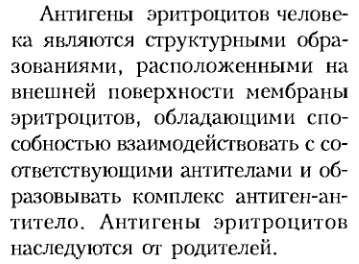 Антигены эритроцитов. История открытия.
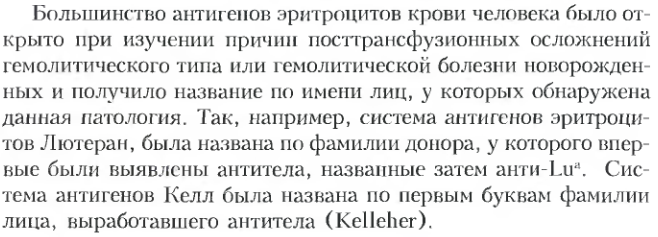 Наличие тех или иных антигенов на поверхности эритроцитов определяет:
Группы крови
Резус принадлежность

В зависимости от антигенов эритроцитов производится подбор крови для переливания

В крови человека присутствуют как естественные антитела (анти-А, анти-В),  так и иммунные антитела против антигенов эритроцитов (если имелась иммунизация)
Последствия попадания чужеродного антигена эритроцитов
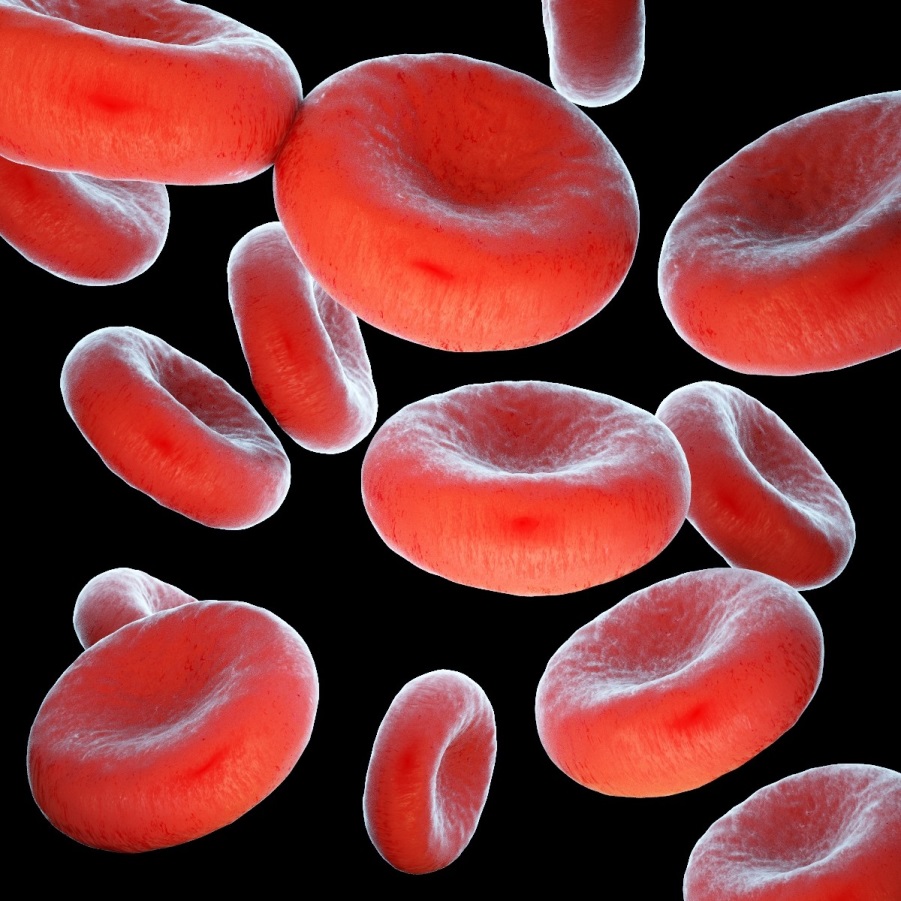 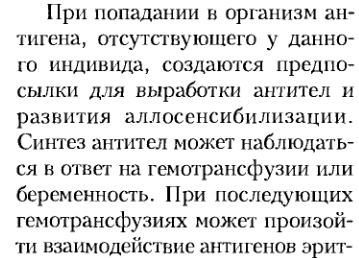 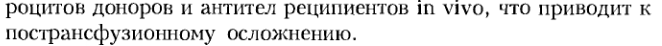 Антигены и антигенные детерминанты эритроцитов
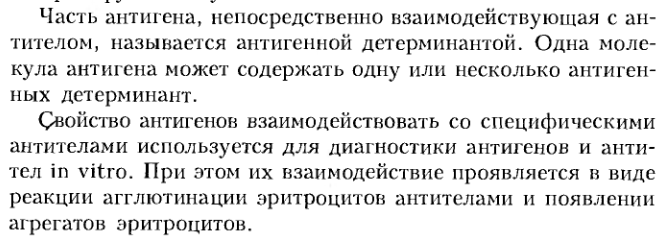 Свойства антигенов эритроцитов
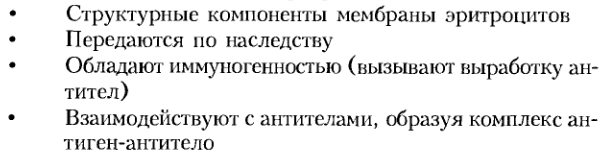 Химическая природа антигенов эритроцитов
Химическая природа антигенов эритроцитов
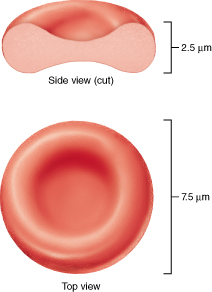 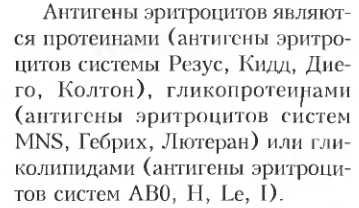 Полисахаридные и белковые антигены эритроцитов.
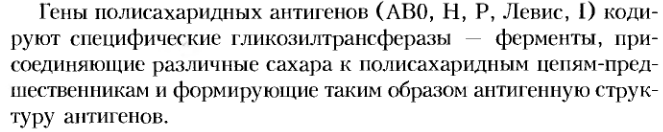 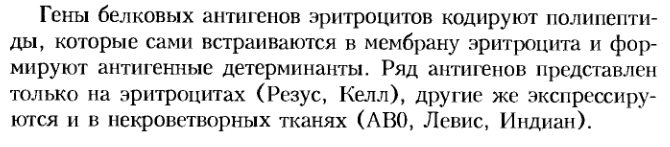 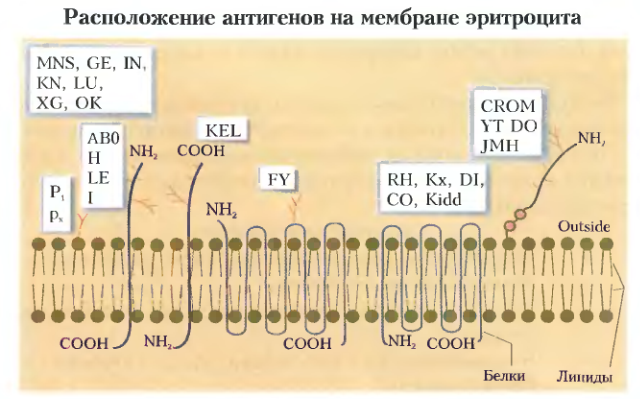 Антигены эритроцитов. Ведущие антигены. Клиническое значение.
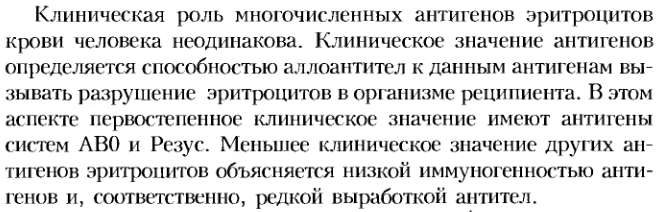 Антигены эритроцитов. Другие антигены. Клиническое значение.
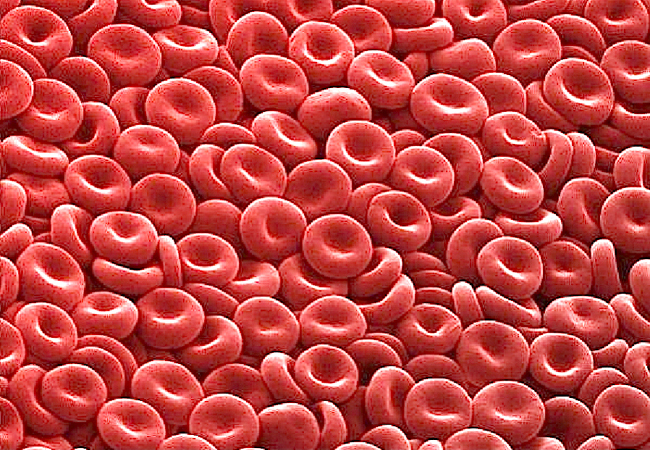 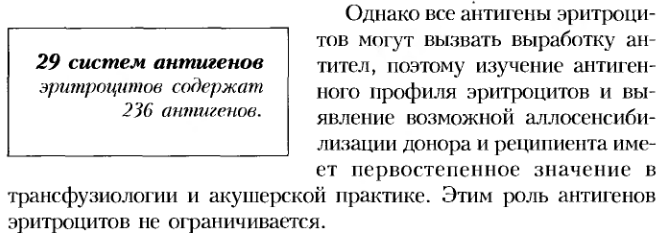 Функции антигенов эритроцитов.
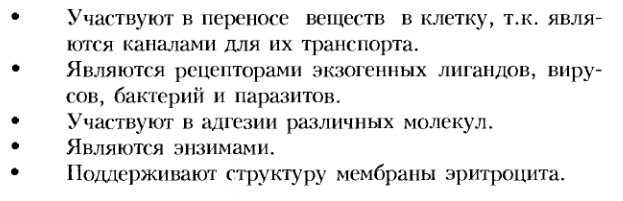 Разнообразие антигенов эритроцитов.
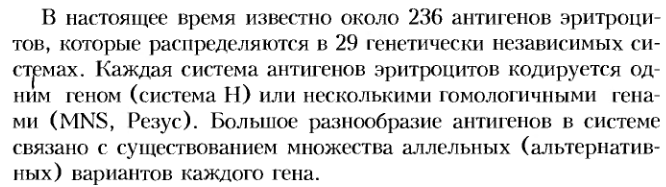 Современная классификация антигенов эритроцитов
Номенклатура антигенов эритроцитов. История создания.
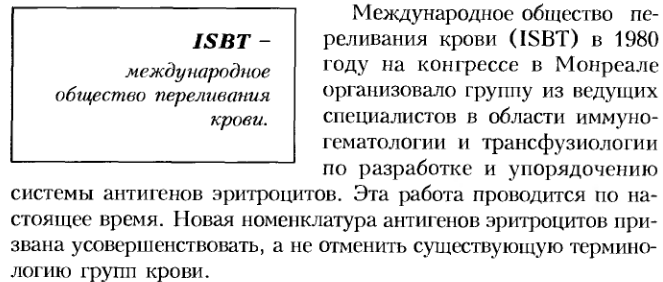 Все антигены эритроцитов принадлежат к одной из 3 категорий
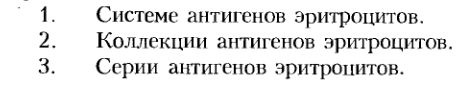 Системы антигенов эритроцитов
В
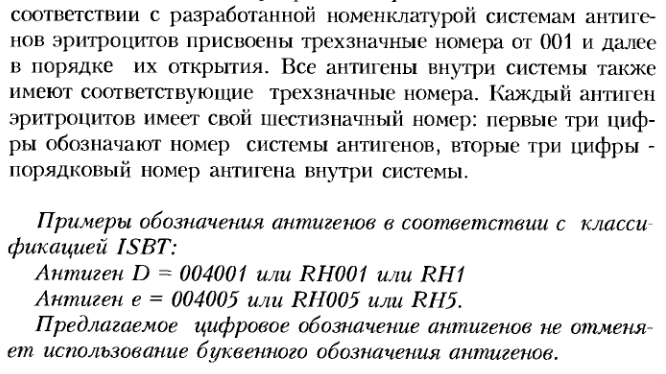 Перечень систем антигенов эритроцитов
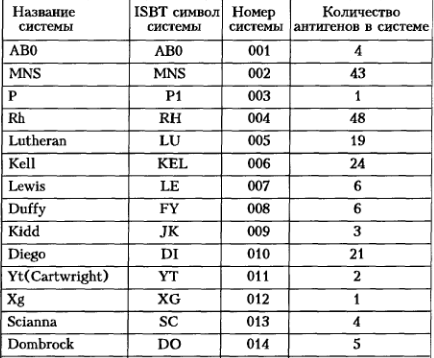 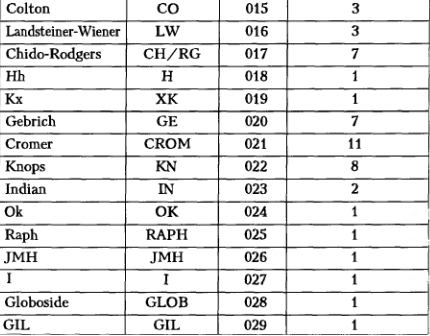 Коллекции антигенов эритроцитов
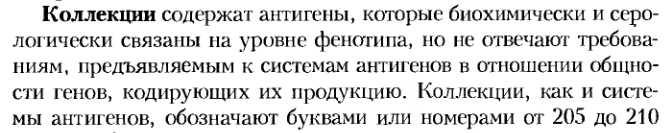 Коллекции антигенов эритроцитов
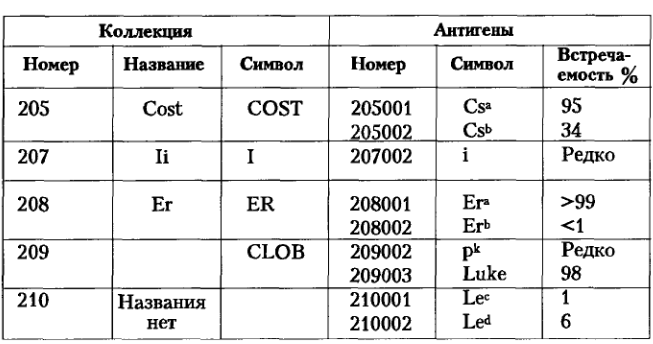 Серии антигенов эритроцитов
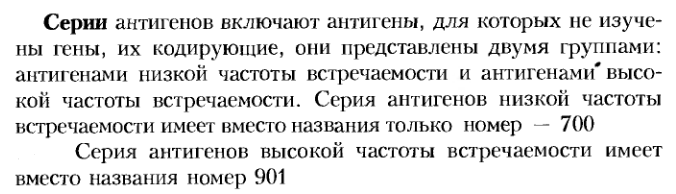 Серии антигенов эритроцитов низкой частоты встречаемости (700)
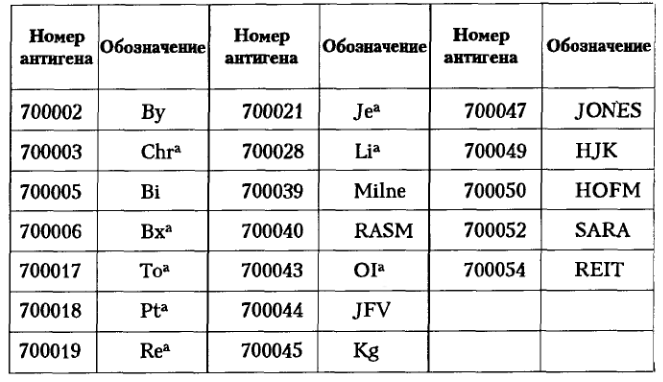 Серии антигенов эритроцитов высокой частоты встречаемости (901)
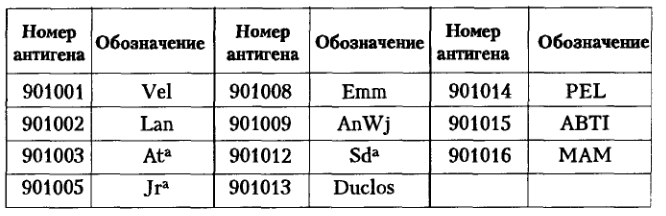 Фенотип и генотип
Фенотип эритроцитов
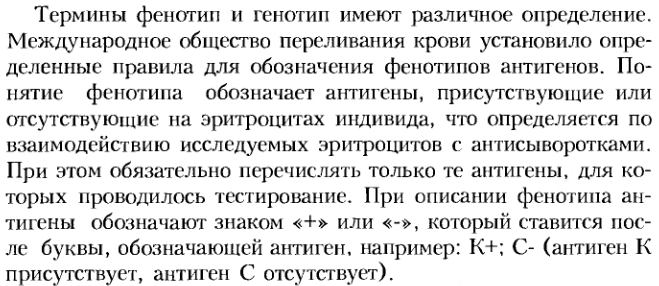 Фенотип эритроцитов. Обозначение.
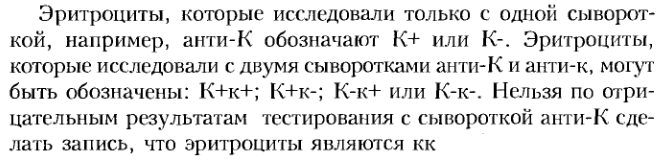 Эритроциты можно фенотипировать, но нельзя генотипировать. Пока не выявлено семейное обследование, генотип всегда интерпретируется из фенотипа
Почему нельзя генотипировать эритроциты
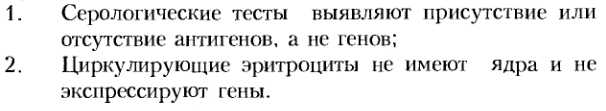 Гены А, В. Доминантность, кодоминантность, рецессивность
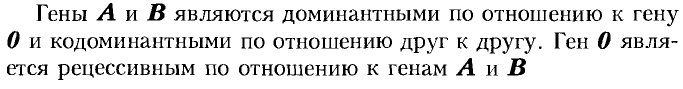 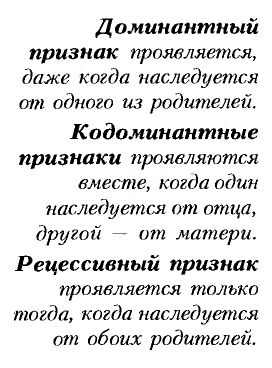 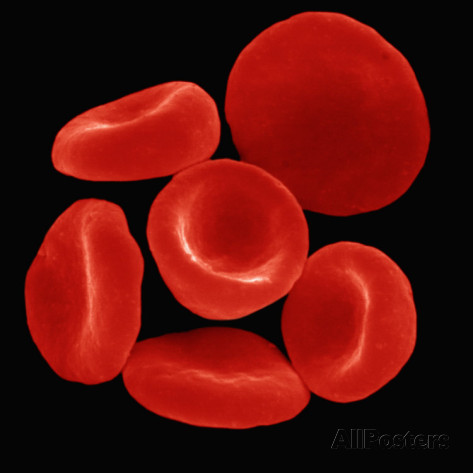 Наследование антигенов АВО
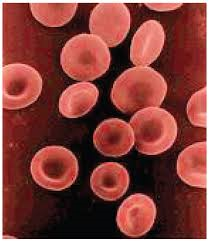 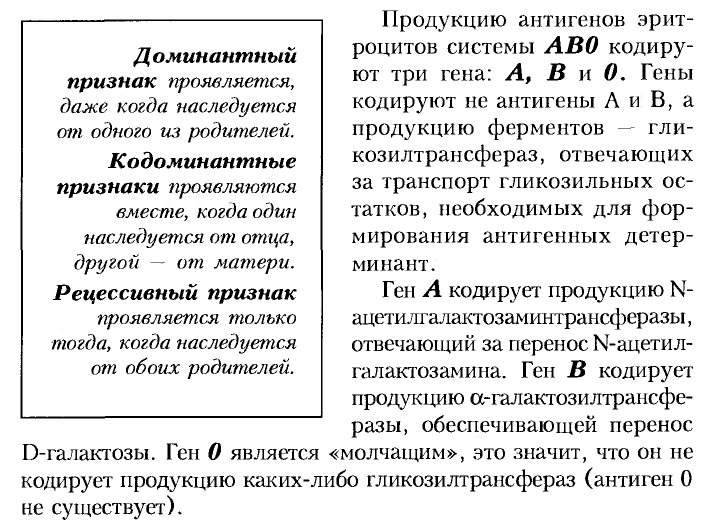 Возможные фенотип, генотип при определении групп крови
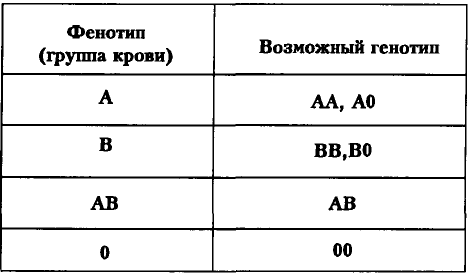 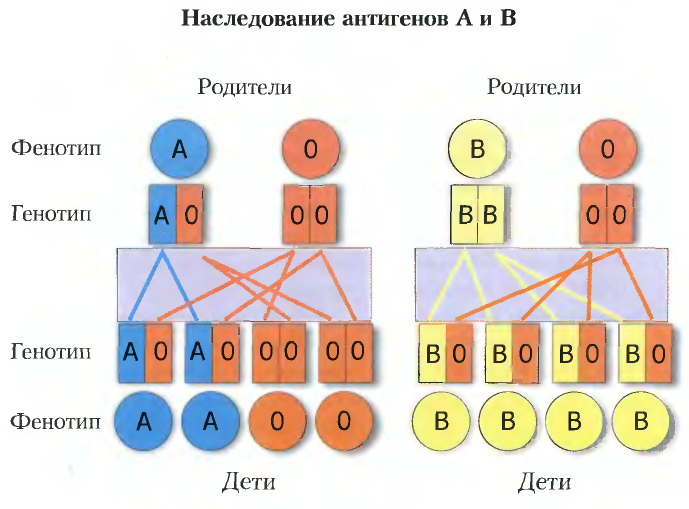 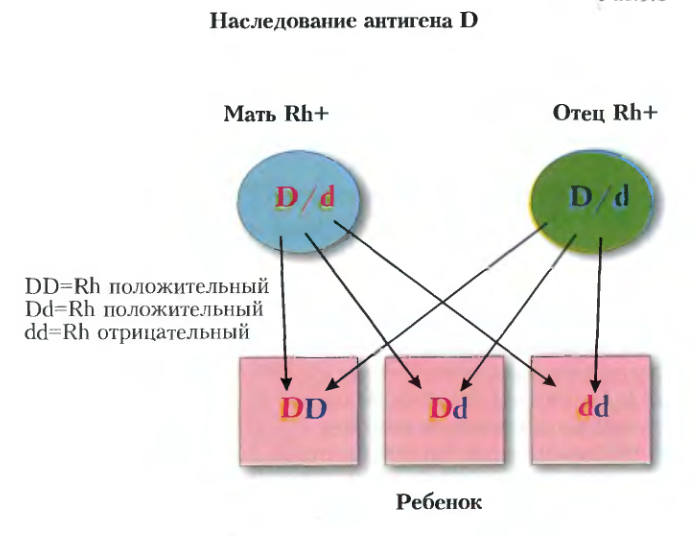 Особенности интерпретации генотипа эритроцитов
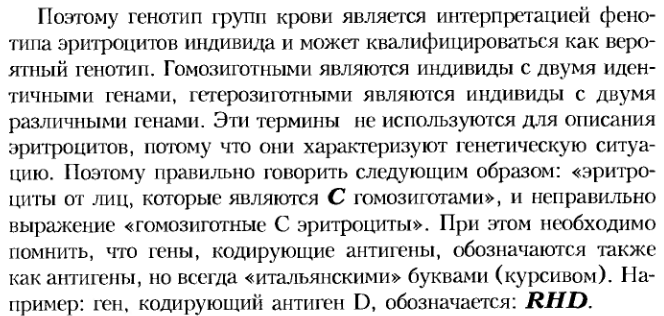 Система антигенов эритроцитов Xg
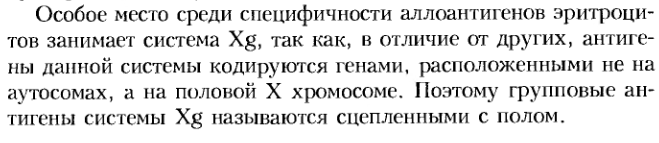 Классификация аллоантигенов эритроцитов
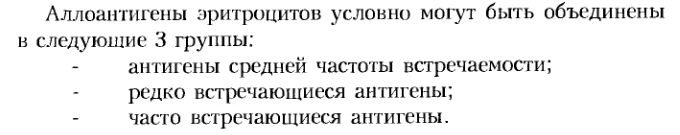 Часто встречающиеся антигены эритроцитов
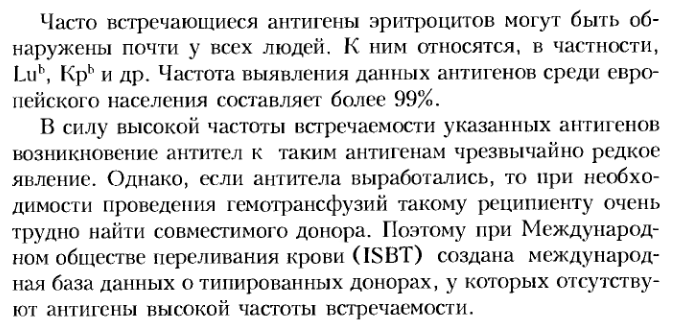 Редко встречающиеся антигены эритроцитов
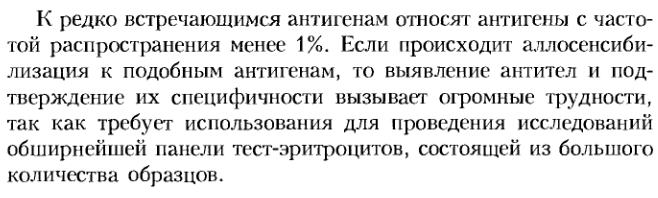 Группы крови АВО
Система антигенов АВО
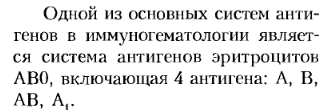 Группы крови АВО. История.
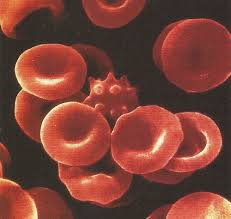 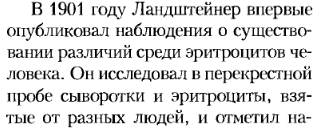 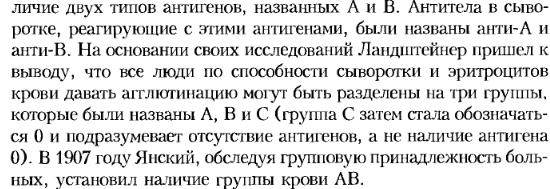 Особенности системы антигенов АВО
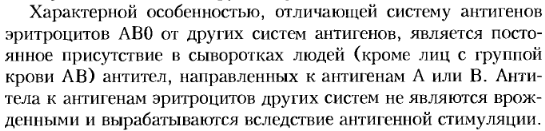 Группы крови. Обозначения.
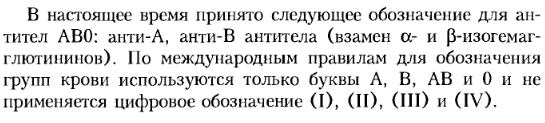 Система антигенов АВО. Группы крови.
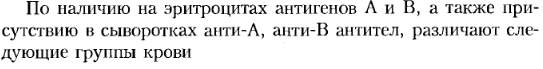 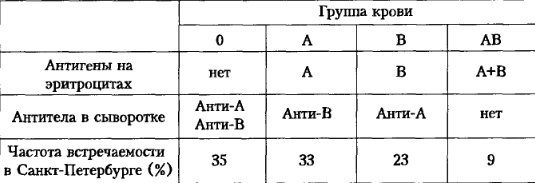 Характеристика антигенов А и В
Антигены АВО в эмбриональном и постэмбриональном периоде.
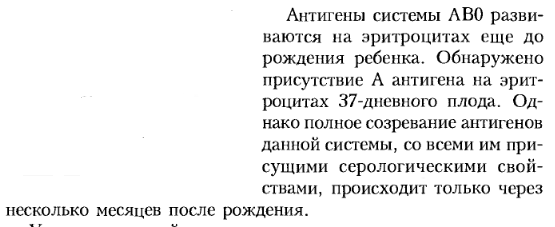 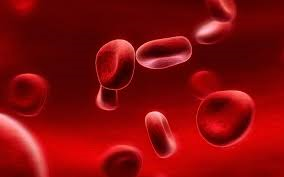 Антигены эритроцитов взрослого человека. Антиген Н1
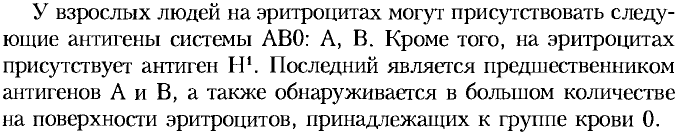 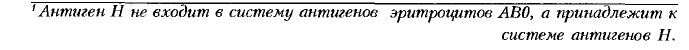 Антигены АВН в других тканях человека. Растворимые и нерастворимые антигены. Выделители и невыделители.
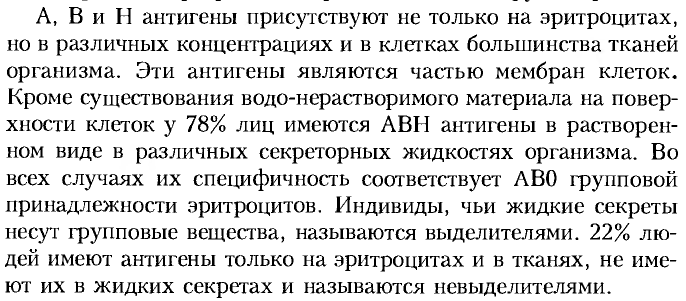 Трансформация антигенов АВН в секреты является наследственной характеристикой
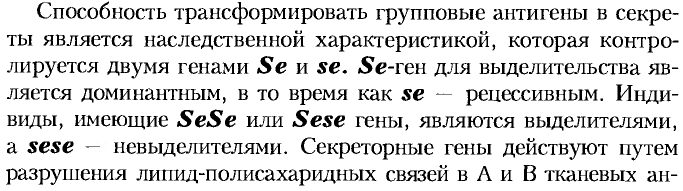 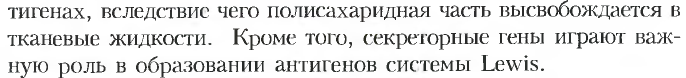 Количество антигенов А и В на мембране эритроцита
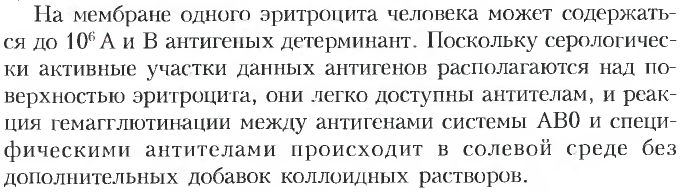 Биохимическая характеристика антигенов А, В и Н
Антигенные детерминанты антигенов А, В, Н
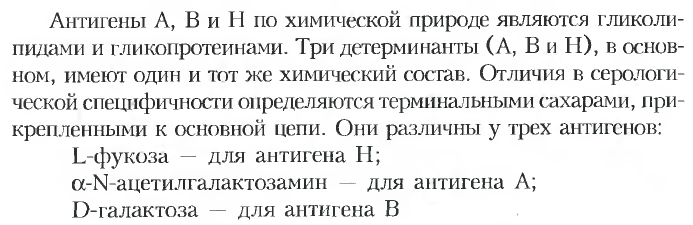 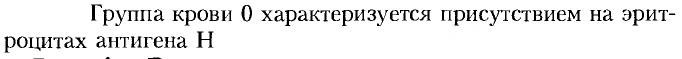 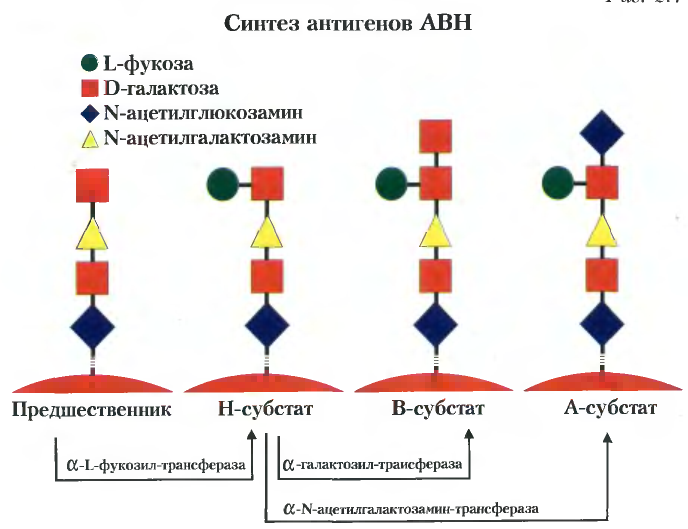 Варианты антигенов А и В
Гетерогенность антигена А
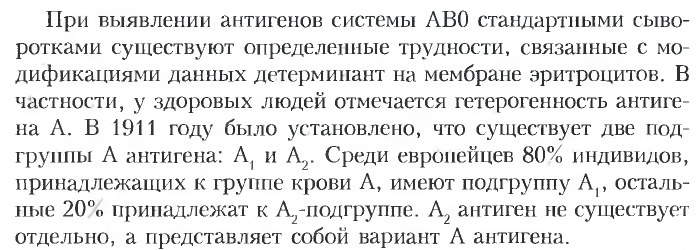 Различия в антигене А1 и А2 являются качественными и количественными
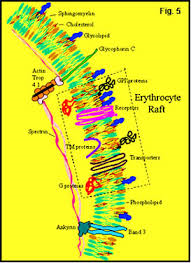 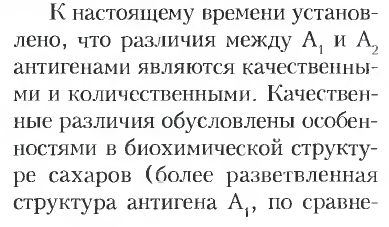 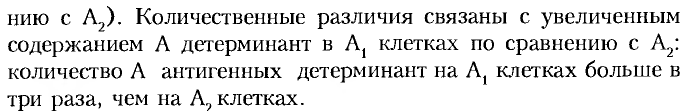 Качественные различия в структуре А антигена
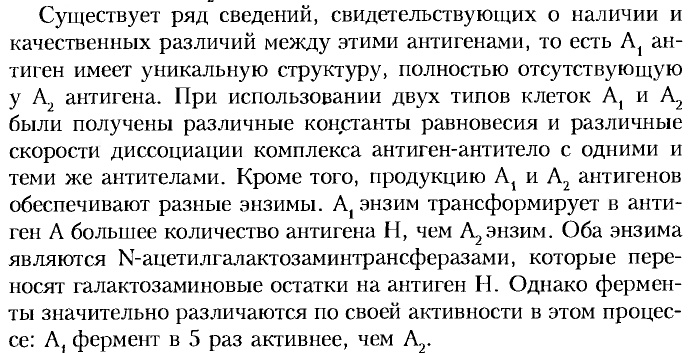 Агглютинины анти-А1
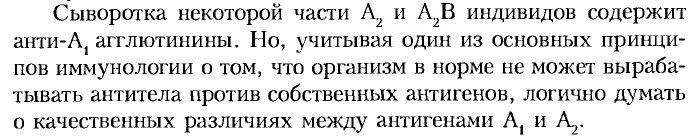 Подгруппа антигена А3
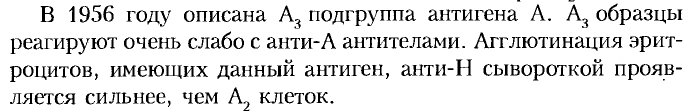 Другие подгруппы А антигена
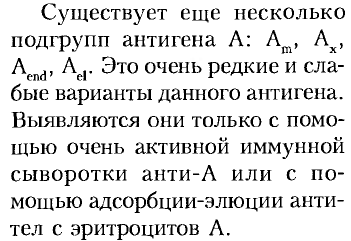 Распространенность подгрупп А антигена
Частота встречаемости вариантов А антигена в Европейской популяции составляет 1:50000, в других расах – чаще.
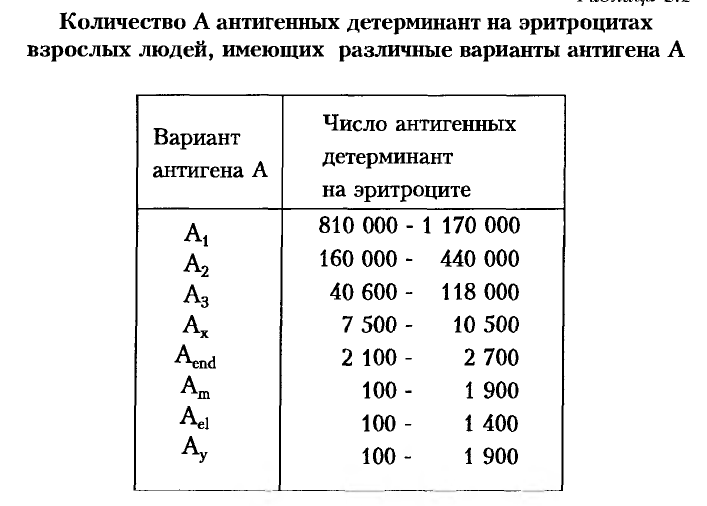 Группы крови у лиц с вариантами А антигена
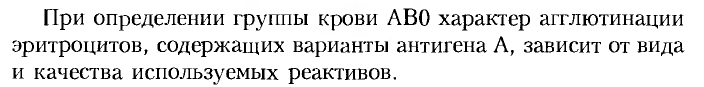 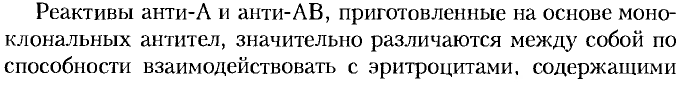 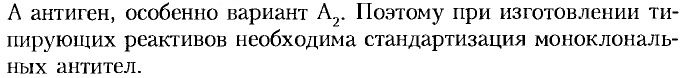 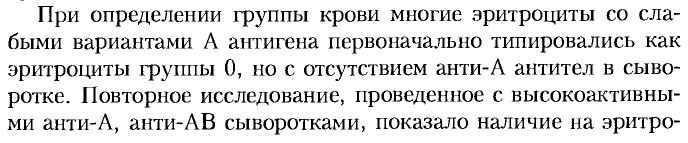 тах вариантов антигена А
Наиболее часто для выявления вариантов А антигена используют сыворотки крови человека и анти-А лектин
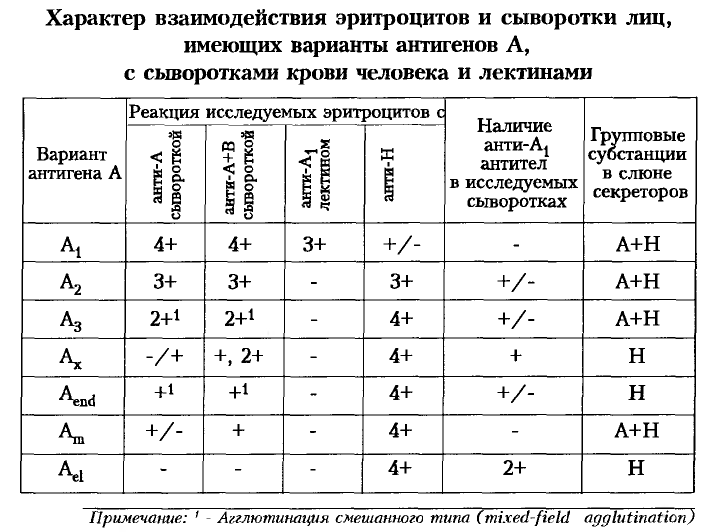 Анти-Н антитела в выявлении подгруппы А2
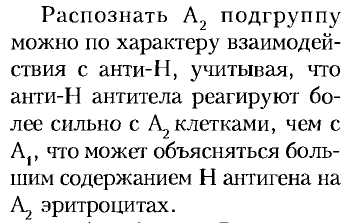 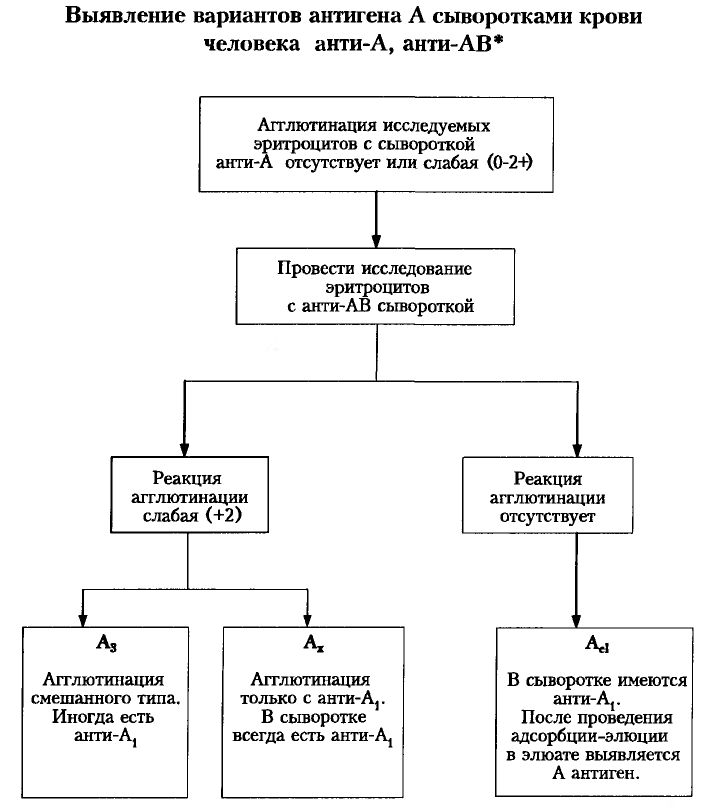 Слабые формы В антигена
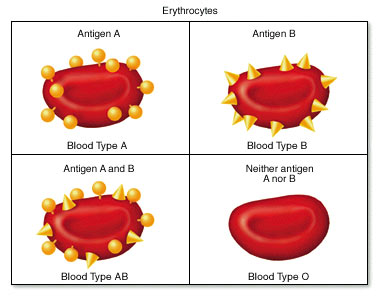 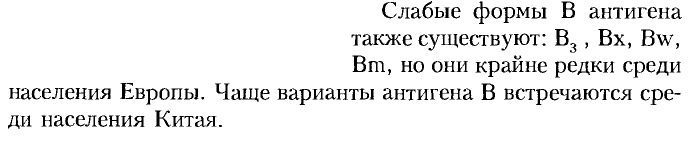 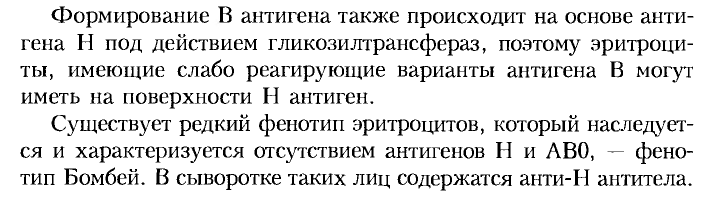 Выраженность А и В антигенов зависит от гормонального статуса
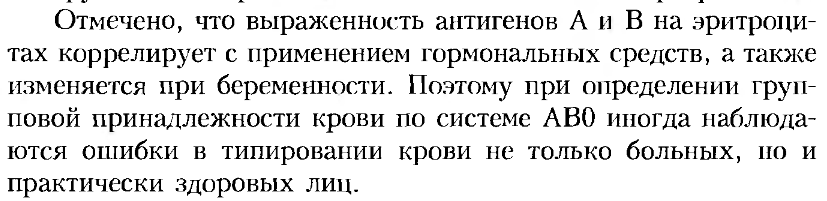 Эритроцитарные антигены новорожденного
Несколько отличаются по структуре от эритроцитарных антигенов взрослых
У новорожденных чаще встречаются:
Недостаточная экспрессия антигенов на мембране эритроцитов (76%), в основном у недоношенных
Слабые формы А антигена (17%)
Пан- и полиагглютинабельность эритроцитов (12%), в основном при энтероколитие и сепсисе
Часто выявляется феномен «двойной популяции эритроцитов», что повышает риск ошибок при определении групп крови
Приобретенный В-антиген.
Образуется из антигена А под влиянием микроорганизмов
Микроорганизмы выделяют ферменты – ацетилазы, отщепляющие N-ацетилгалактозамин от антигена А. В результате он становится похожим на антиген В
Приобретенный В-антиген не взаимодействует с естественными анти В антителами пациента
Дает слабую агглютинацию с агглютинирующей сывороткой
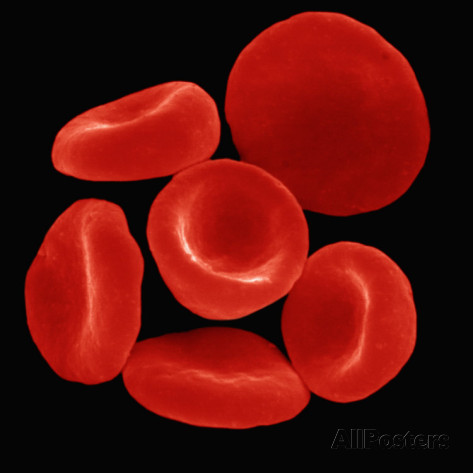 Приобретенный Т-антиген
Описан в 1930 году

Вызывается отщеплением остатков нейраминовой кислоты  от некоторых сиалогликопротеинов, входящих в состав антигенов эритроцитов (например, антигены M,N,S,s и др) бактериальными нейраминидазами

В результате «раскрывается» галактозильный остаток, который получил название Т-антигена, в результате чего эритроциты неспецифически связываются с IgM

В результате развиватся полиагглютинабельность эритроцитов
Характеристика анти А и анти В антител
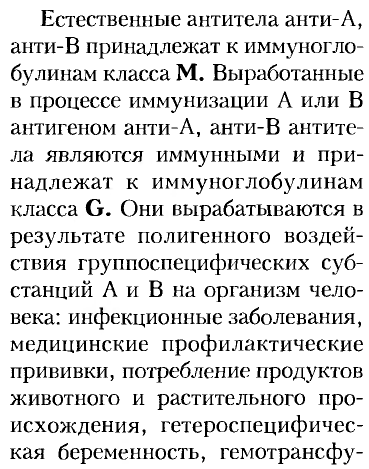 Анти-А и анти-В антитела
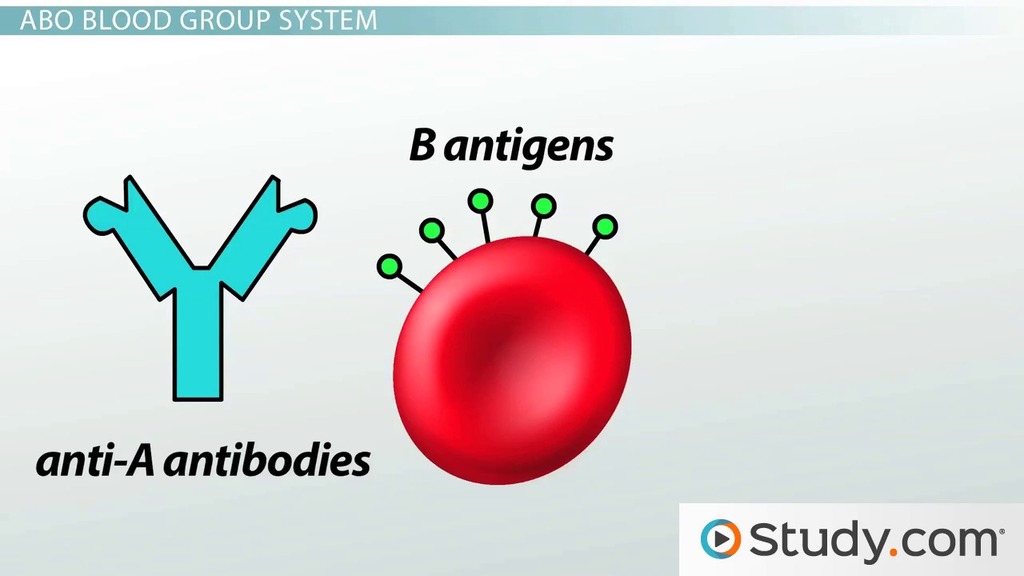 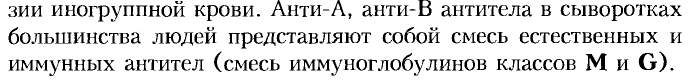 Особенности анти А и анти В  антител
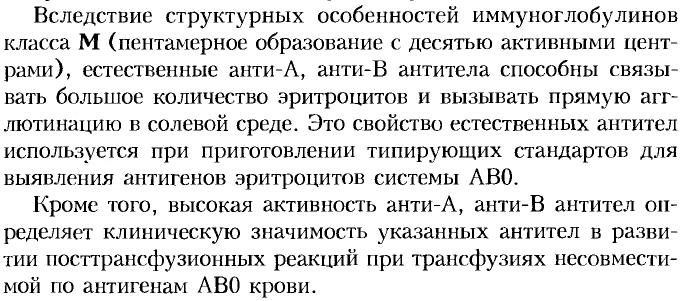 Заключение (1)
Антигены эритроцитов имеют различную природу (протеины, гликопротеины, гликолипиды). Структура непротеиновых антигенов (А, В и др) может зависеть от гормонального фона, сопутствующих заболеваний, наличия бактериальных ферментов. В результате возможна слабая реакция агглютинации антител с данными антигенами
Антигены эритроцитов могут наследоваться как доминантный, рецессивный, кодоминантный признак. В результате возможно присутствие на мембране эритроцита нескольких кодоминантных антигенов (СсЕе).  Возможно рождение резус отрицательного ребенка у резус положительных родителей
Заключение (2)
Антигены эритроцитов определяются в реакции агглютинации с соответствующей антисывороткой
Значимость различных антигенов эритроцитов для клиники неодинакова. Введение иногрупной крови по антигенам АBO дает побочные реакции при первом введении из за наличия неиммунных антител к антигенам А и В. При первом введении эритроцитов, отличающихся по другим антигенам, происходит иммунизация пациента.
Возможны варианты А и В антигена на мембране эритроцита, отличающиеся сниженной экспрессией антигенных детерминант и слабой реакцией с цоликлонами
Заключение (3)
Определение группы крови только по антигенам эритроцитов на дает 100% чувствительности и специфичности. В связи с этим рекомендуется определять группы крови перекрестным методом (одновременно определяя антигены эритроцитов и естественные антитела к антигенам А и В)
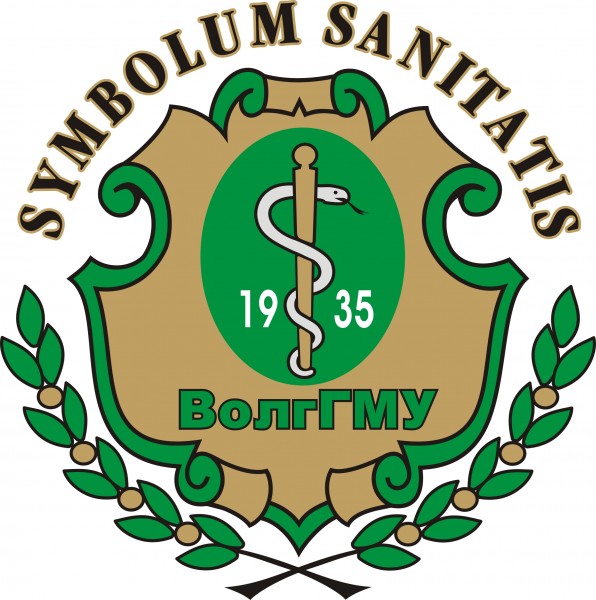 Вопросы?
[Speaker Notes: Значение витамина D
Образование витамина D 
Источники витамина D
Определение и рекомендуемые уровни витамина D
Гиповитаминоз D 
Витамин D и кальций
Абсорбция
Риск переломов
Распространенность гиповитаминоза D 
Низкая приверженность терапии]